УРОК МАТЕМАТИКИ 1 КЛАСС
УМК «Начальная школа 21 века»
Тема «Деление на равные части»




Учитель начальных классов МБОУ СОШ№29 г. Сургут 
Халтурина Елена Дмитриевна
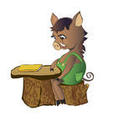 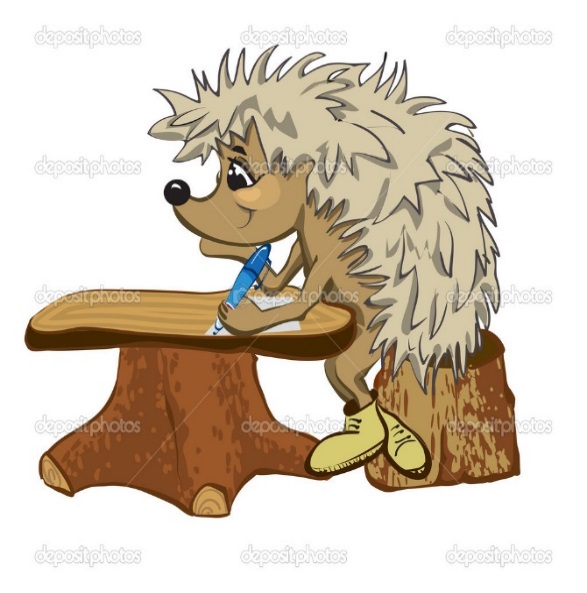 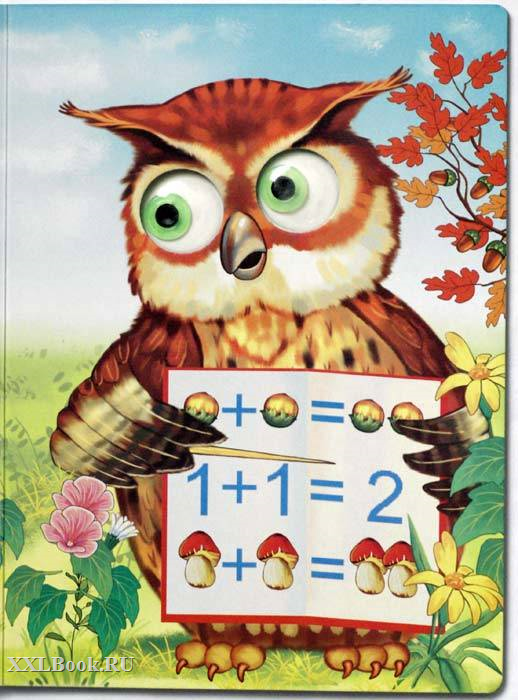 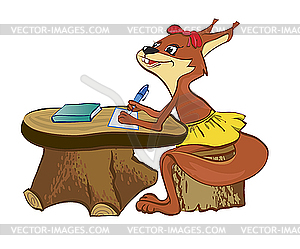 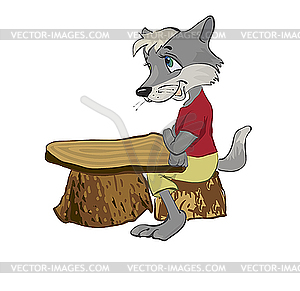 10
9
7
5
3
1
+
х
-
:
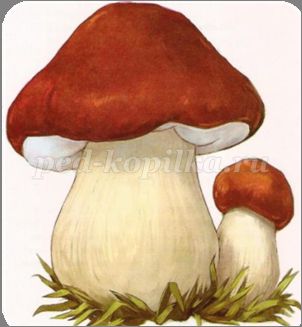 12:3=4
5:5=1
10:2=5